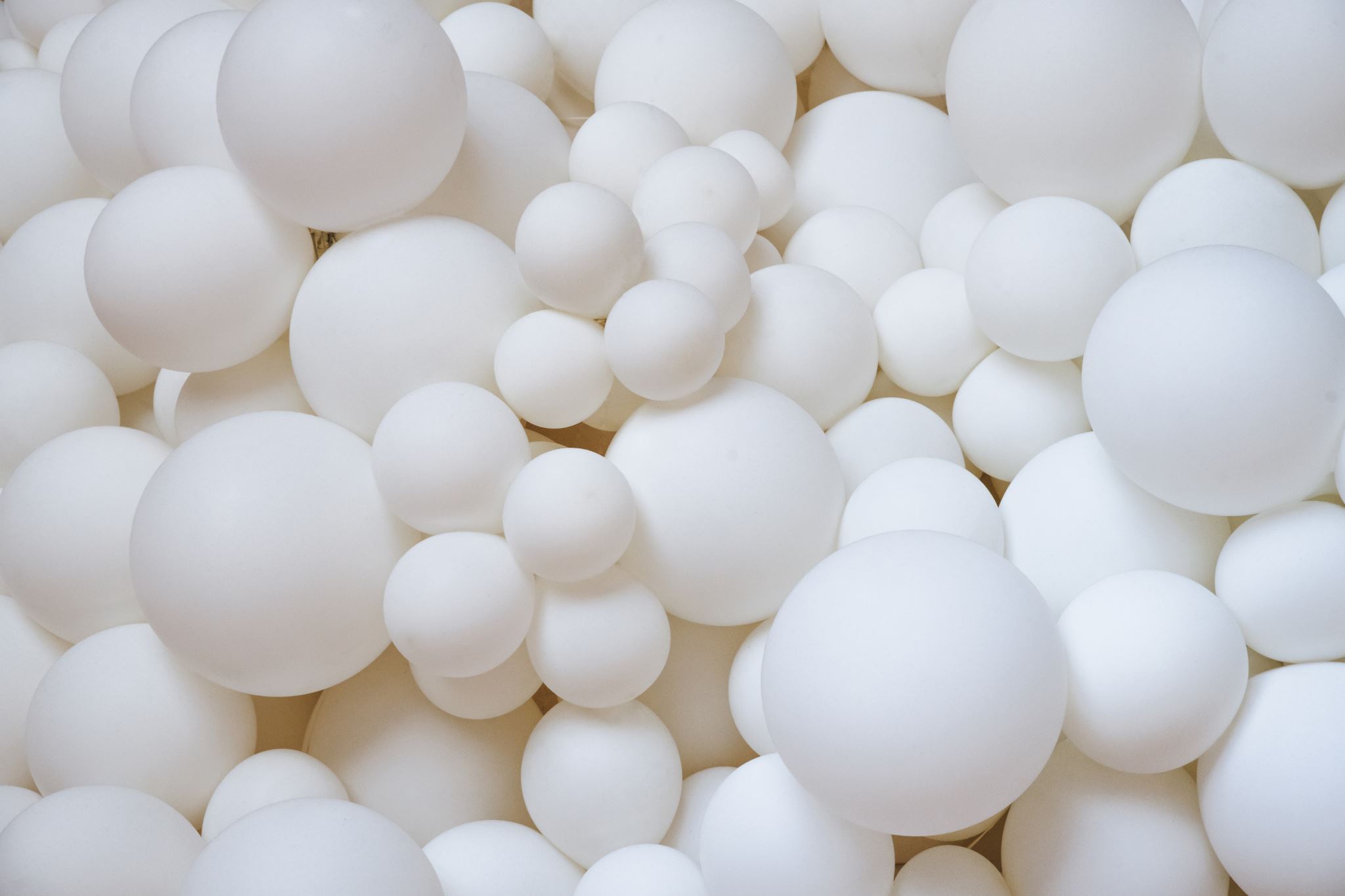 Digital Literacy-Assignment #3: Scrapbook
By Vania Alijani
Artifact One: Photography 9 Project
For this project, I used Creative Thinking. I used Creative Thinking while editing the photo using Photoshop. I also used this Core Competency when I was taking the photos. I used my Creative Thinking to decide the angles, modes etc. As you can see, I took a lot of photos with flowers that looked creative and new, with bold and pretty colors. I also took a lot of time editing the photos. I used Photoshop and really brought out the colors of the flowers and blurred the background. If I were to make an improvement, next time I would try out a lot more different filters and use my Creative Thinking to decide what else I could design and add.
For this project, I used Critical Thinking. I used Critical Thinking, when deciding the amounts of information needed for this project and to help me verify what pages and sheets (Given by the teacher) to use. For this project, I struggled to fit all my information into all the slides. I used Critical Thinking to sort out my sentences and to figure out the values of my paragraphs. I also used this Core Competency when having to write all my information in French. Due to me being in late French immersion, the next 2 slides will be in French. I used Critical Thinking to, go through the steps and identify the correct websites and to remove the unreliable websites.  If I were to make an improvement, I would examine my information early on, just so I would have more time on my hands.
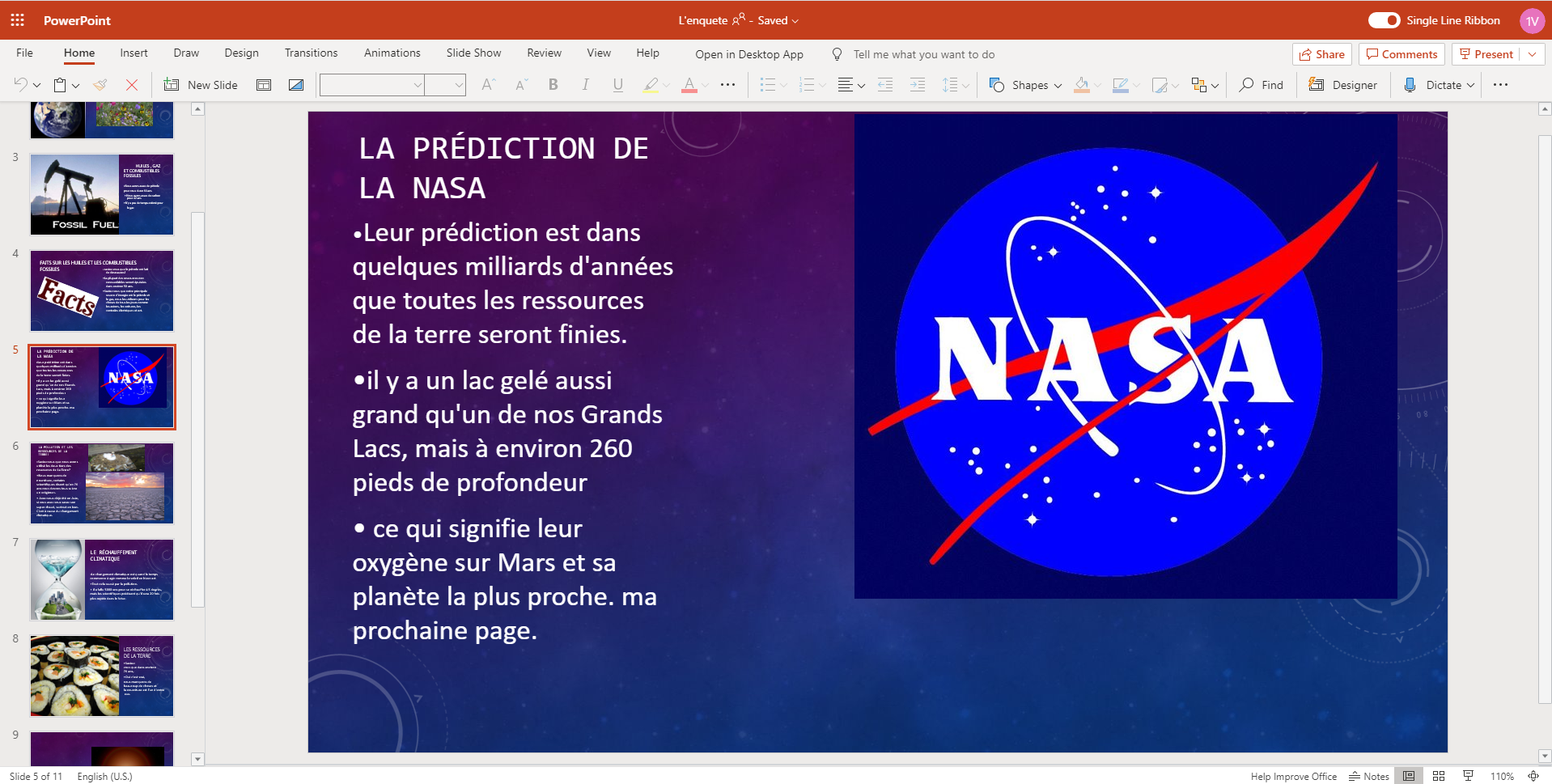 Artifact Two – Science 8 Project
Artifact Three : Social Studies 8 Project
For this project, I used Communication. I used Communication, while talking to my peers and teachers when needing help for this project. I also used Communication and reached out to some of my family members to help me. I needed help on this project because I ended up missing a meeting (Which the teacher explained this project in), and I didn’t understand the question when I read the instructions. Luckily, I reached out to my friends and peers and they were happy to help. I used Communication and reached out to some of my family members who knew French. I did this because, normally I would have asked my teacher to verify my work but, because of Covid-19 I couldn’t. I ended up asking one of my family members to help me with my corrections.
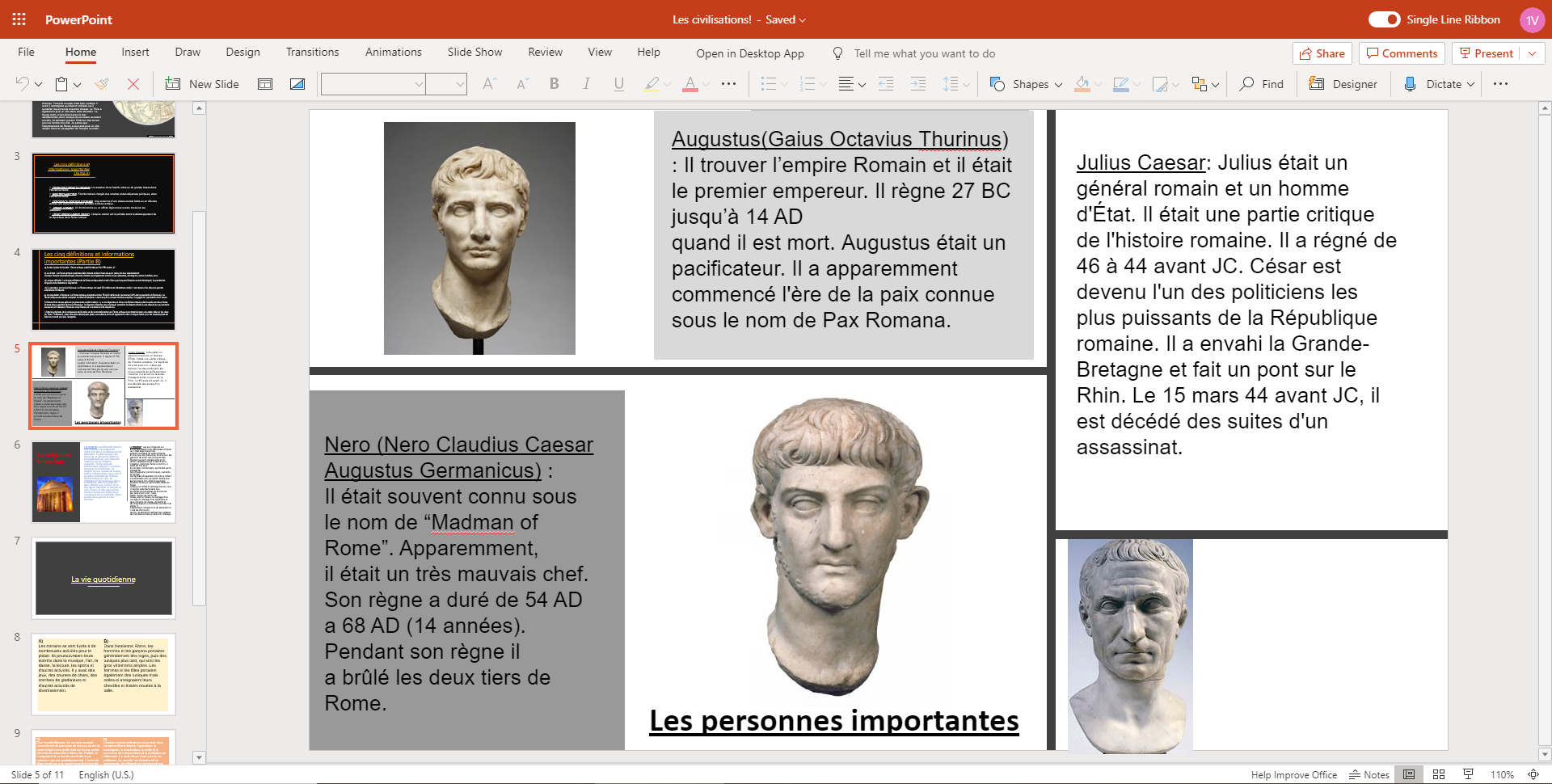 Work Cited:
Artifact One – Photography 9 Project : sd43bcca-my.sharepoint.com/personal/127-valijani_sd43_bc_ca/_layouts/15/doc.aspx?sourcedoc={9076b391-6ad3-40ca-81c2-f18df26e6e12}&action=edit

Artifact Two – Science 8 Project : sd43bcca-my.sharepoint.com/:p:/r/personal/127-valijani_sd43_bc_ca/_layouts/15/Doc.aspx?sourcedoc=%7B676B64C2-02FB-4799-9756-39D820A2A25F%7D&file=L%27enquete.pptx&action=edit&mobileredirect=true&cid=ec1fd2f3-7e7d-45c8-8761-b41752c30c7d

Artifact Three : Social Studies 8 Project : sd43bcca-my.sharepoint.com/:p:/r/personal/127-valijani_sd43_bc_ca/_layouts/15/Doc.aspx?sourcedoc=%7B5D3418EF-93AA-4272-8555-2511A13F97F9%7D&file=Les%20civilisations!.pptx&action=edit&mobileredirect=true&cid=cbc1ecec-5c08-46c5-bb71-f9fbbe2f4aa5
NOTE: All the assignments above, will be attached to the Teams Assignment #3 for Digital Literacy!